Automated Fulfillment Network
Moshe Shechter | Alma Product Manager
The following slides present a process for an automated fulfillment network. 

The features described in these slides are available as of June 2017
2
Concepts
Configuration 
Workflow
Concepts
4
Concepts
The Automated Fulfillment Network is based on the following concepts
The patron places a resource sharing request
Patron does not have to select the potential lender

The patron request form is the same form as the classic Alma resource sharing request form

The request is placed from a Network Zone search scope, either in Alma or in Primo

The pickup location options include libraries at all of the other fulfillment network members
 
The request is forwarded to the fulfillment network member via the normal rota mechanism on the borrower side

Once the request is forwarded to the fulfillment network partner, it is handled as a regular hold request on the lender side
Concepts
The Automated Fulfillment Network is based on the following concepts
The fulfillment network members are defined as resource sharing partners, and use locate profiles

If the lender fails to fulfill the request, it is forwarded to the next partner in the rota, as a standard resource sharing request

The rota may be hybrid, i.e. include both fulfillment network partners and classic resource sharing (ILL) partners
Configuration
7
Fulfillment Network
The basic setup of a fulfillment network (i.e. list of fulfillment network members) is required for the process to work

In addition, the workflow is based on a shared discovery, i.e. a Network Zone Primo search scope or a Primo shared by multiple institutions that is achieved by any  other type of Primo configuration. 

The request must be placed from that shared discovery
Partners
When the institution is defined as a Fulfillment Network member, it will have an option to define partners with the type ‘Fulfillment Network’
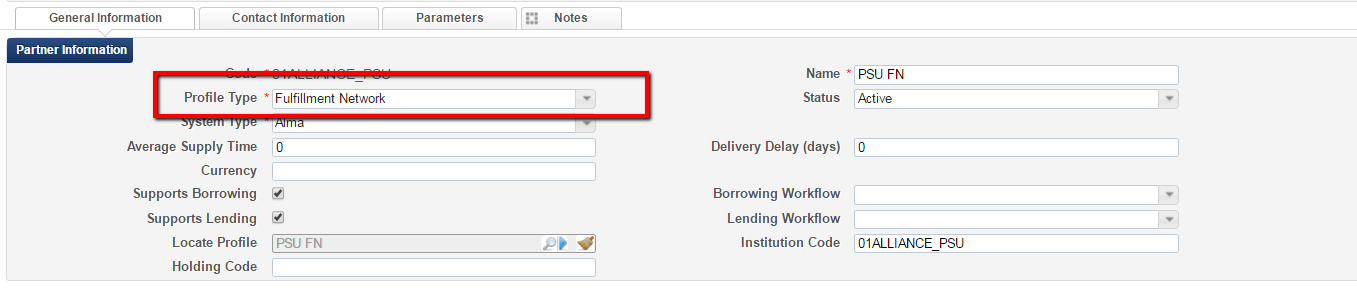 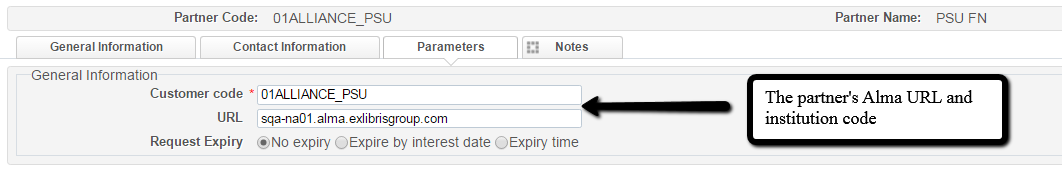 Locate Profile
A special ‘Fulfillment Network’ type – 
The requestability check of the profile will not consult the ‘Is Requestable for Resource Sharing’ policy
Rather, it will consult the ‘Is Requestable’ policy
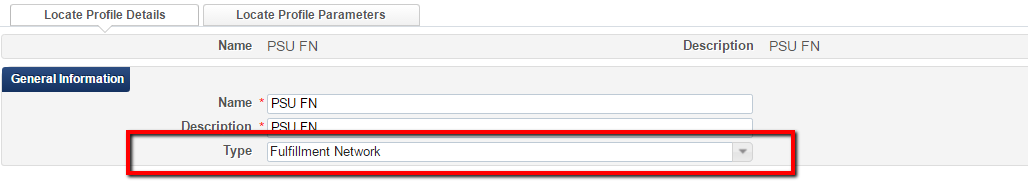 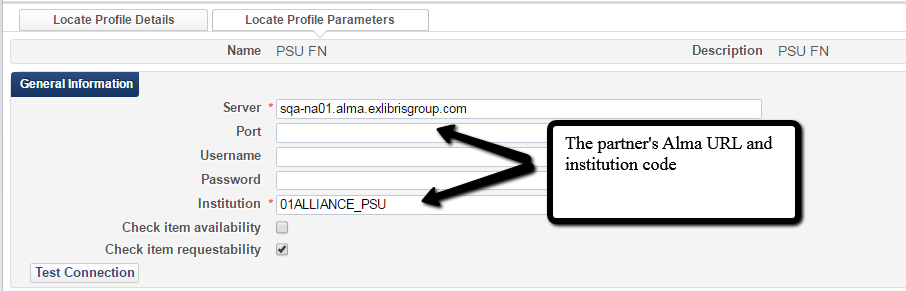 10
Rota Template
The partner can be added to a rota template, which may be automatically assigned to  borrowing requests, as per regular resource sharing  configurations
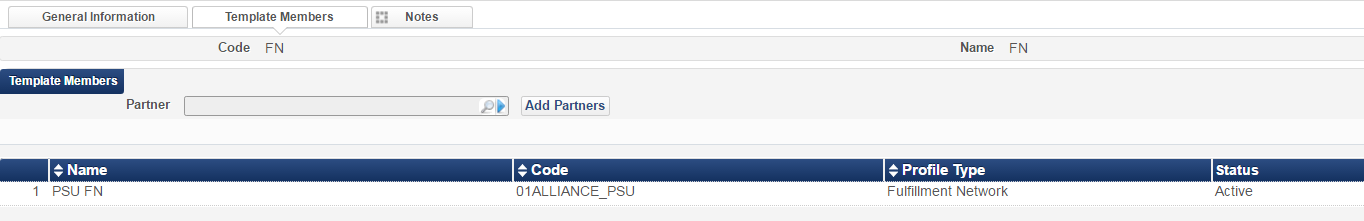 11
Workflow – Use Case I
12
User Case I
In this use case, patron from U of W will request a resource that is managed at the Network Zone, and has items at Portland State

The request will be for pick up at Portland State
Primo Search
The patron uses the Primo search to find a resource that  is owned by another member in the network. The search was conducted in a shared scope – for example a Network Zone scope

In our example, the patron is logged into Primo at his home institution – U of W

The requesting patron is ‘Demo 1’ – who is a patron at U of W but not at Portland State
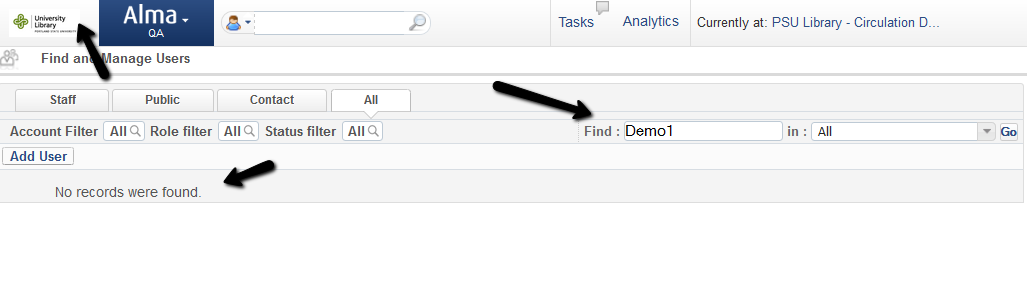 14
Primo Search
The request form allows a few additional pickup location options
‘Allow Other Library’ means that if the PSU library at Portland State cannot be the pickup location, but another library at Portland State can, then it will be used
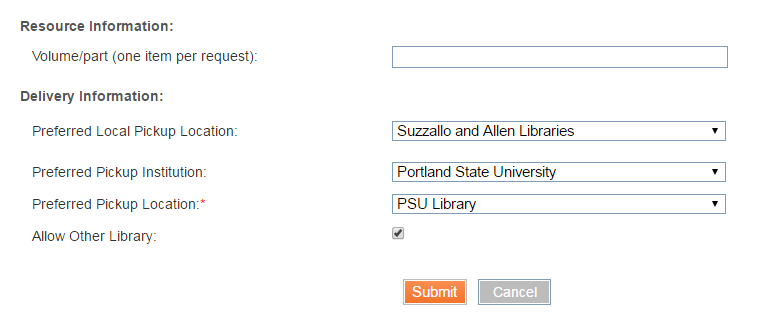 The Preferred Pickup may be at any institution’s library
The Preferred Local Pickup is a library at the home institution, to which the item will be sent if the preferred library is not possible
15
Request is placed – U of W
On the borrower side, we have a new resource sharing request at U of W, with a rota that includes Portland State










The rota includes another ISO partner (PSU), to whom the request will be forwarded if the fulfillment network request fails
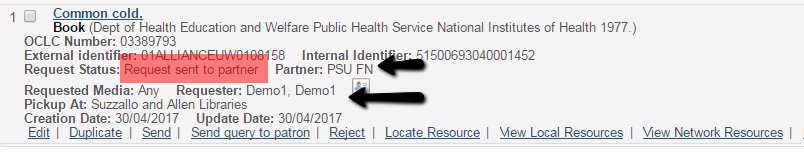 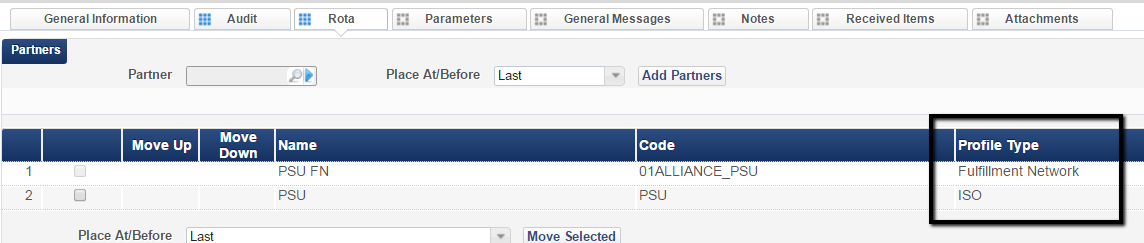 16
Request is placed – U of W
Note that if the pickup location is not the home institution, Alma will automatically manipulate the rota so that partners that can fulfill at the preferred pickup location will be pushed up. For example:

If the preferred pickup location is the PSU Library at Portland State then the partner record for the PSU Library at Portland State  will be pushed up the rota.

The reason is that this partner is likely to be able to fulfill the request at the preferred pickup location, while requiring minimal transit logistics 

The Portland State/PSU Library partner will be identified by
The partner institution code being the Portland State code
The partner holdings information being the PSU Library code
17
Request is placed – U of W
Note that if the pickup location is not the home institution, Alma will automatically manipulate the rota. The order of preference will be:

Partners at the library of the pickup location (their Holdings Code is the preferred pickup location’s Holdings Code)

Partners at the campus of the pickup location (their Holdings Code is the preferred pickup location campus’ Holdings Code)

Partners at the institution of the pickup location (their Institution Code is the preferred pickup  institution’s code)

Other Fulfillment Network partners that have a ‘Deliver To’ relation with the preferred pickup  institution

Other members, as organized on the rota template
18
Request is Managed – Portland State
The linked account has been created for patron Demo1 at Portland State, and a hold request has been created
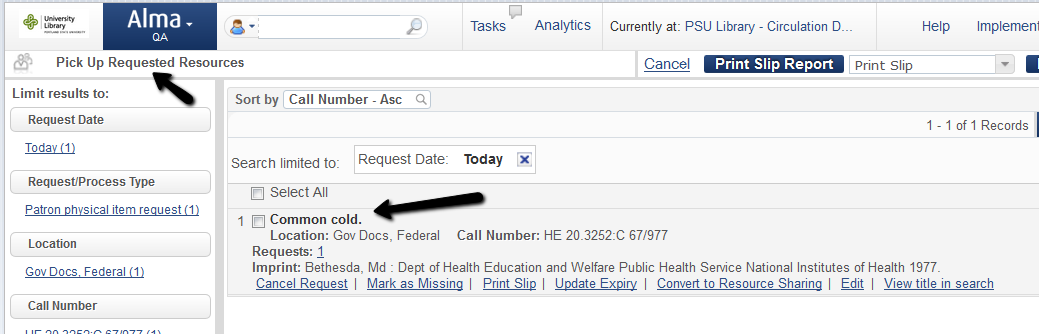 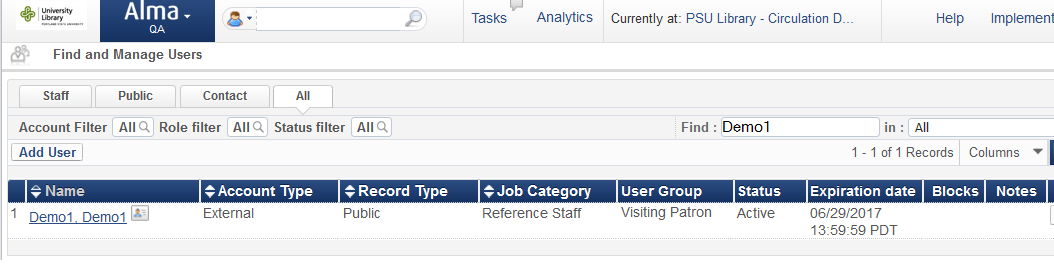 19
Request is Managed – Portland State
Item is picked off the shelf and put on hold shelf at PSU library
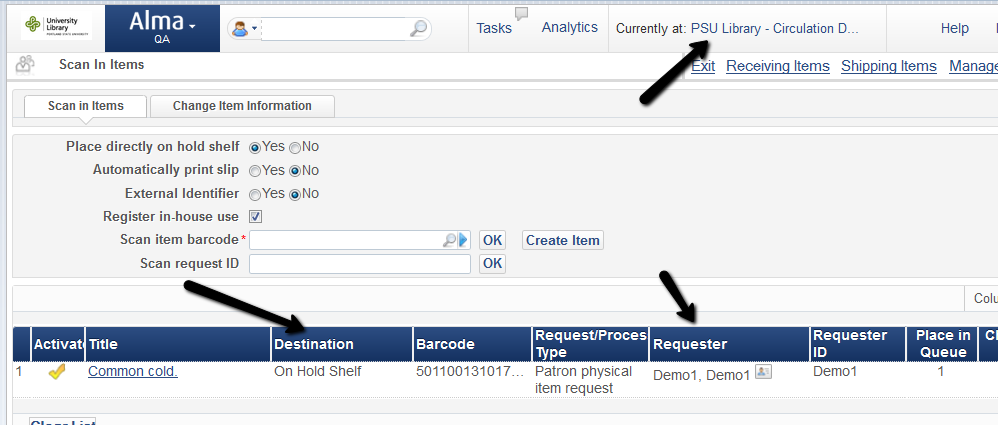 20
Request – U of W
When the request is placed on the hold shelf by Portland State, it is considered complete at U of W
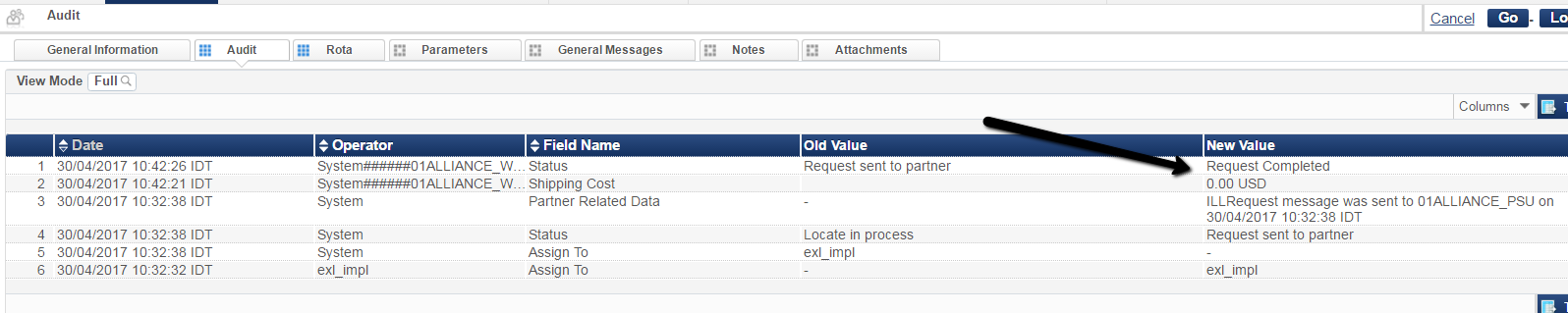 21
Loan Management - Portland State
The rest of the process is a fulfillment network loan. Portland state will loan the item to the U of W patron
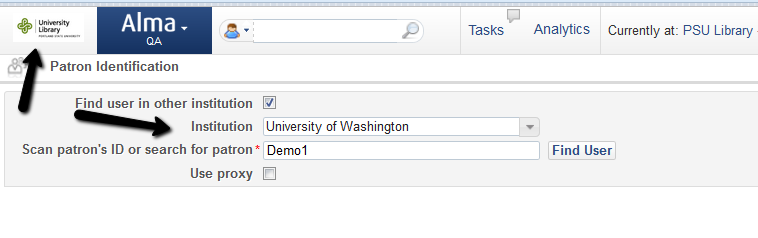 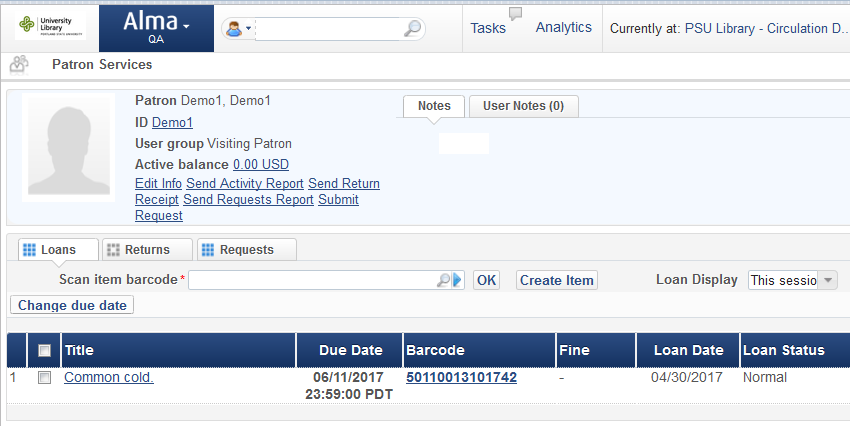 22
Loan Management - Portland State
The item return will have it reshelved
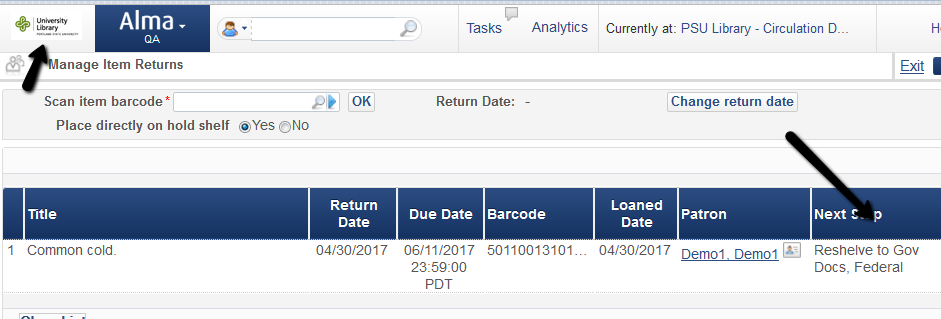 23
Workflow – Use Case II
24
User Case II
In this use case, patron from U of W will request a resource that is managed at the Network Zone, and has items at Portland State

The request will be for pick up at U of W
Primo Search
The patron uses the Primo search to find a resource that  is owned by another member in the network. The search was conducted in a shared scope – for example a Network Zone scope

In our example, the patron is logged into Primo at his home institution – U of W

The requesting patron is ‘Demo 2’ – who is a patron at U of W but not at Portland State
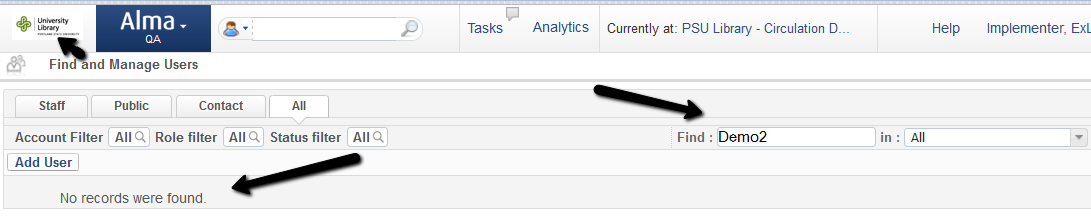 26
Primo Search
The request form will be used to request pickup at a library of the home institution – U of W
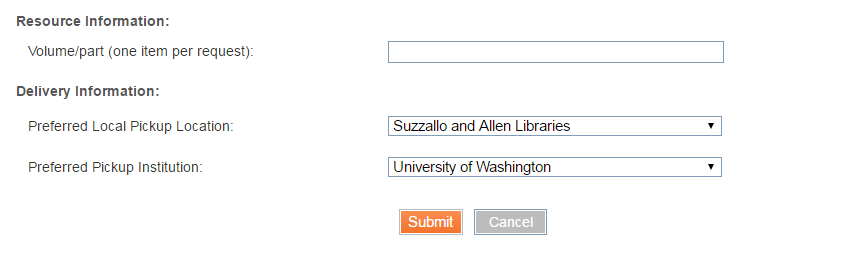 27
Request is placed – U of W
On the borrower side, we have a new resource sharing request at U of W, with a rota that includes Portland State










The rota includes another ISO partner (PSU), to whom the request will be forwarded if the fulfillment network request fails
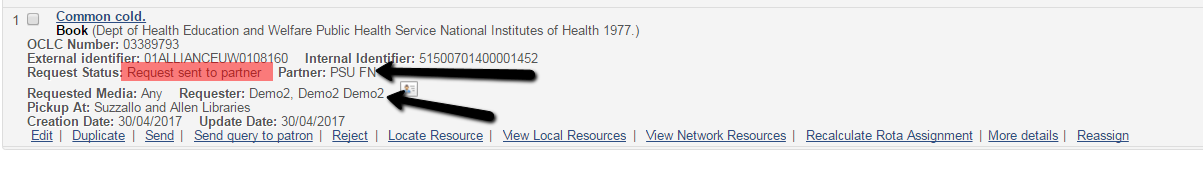 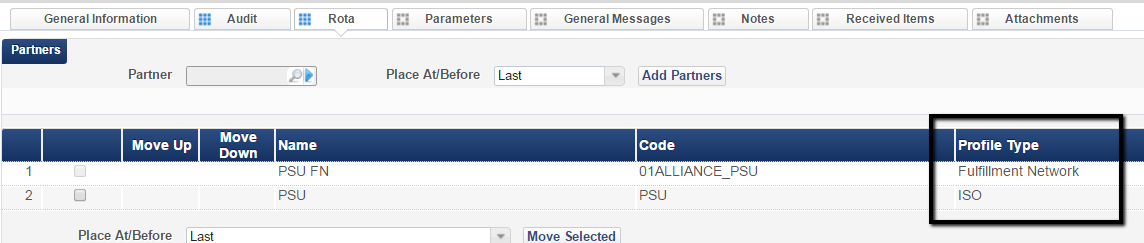 28
Request is Managed – Portland State
The linked account has been created for patron Demo2 at Portland State, and a hold request has been created
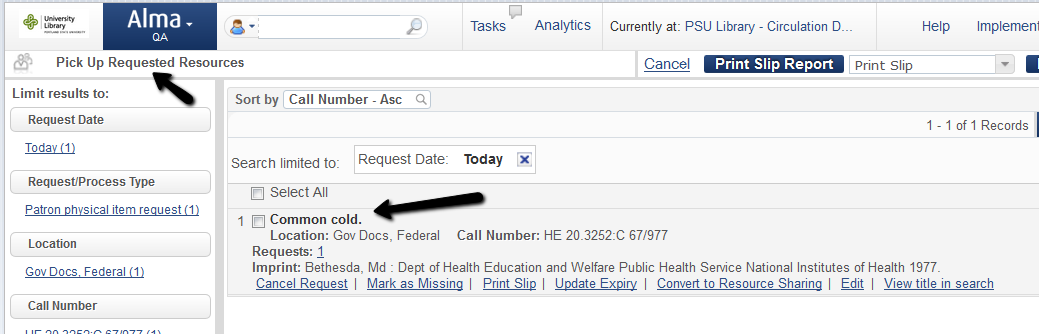 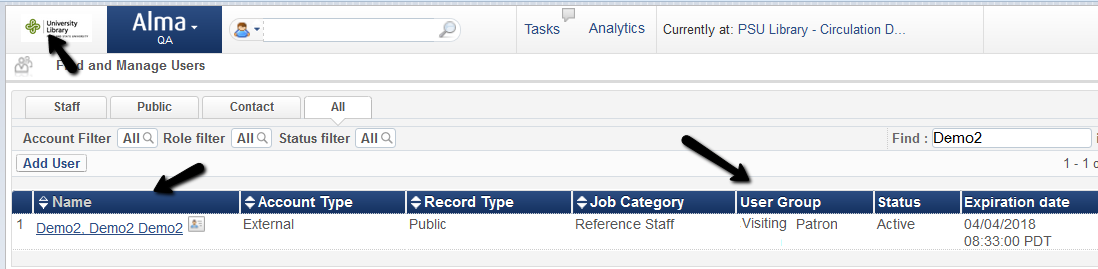 29
Request is Managed – Portland State
When the item is picked off the shelf and wanded in, it is put in transit to the pickup location at U of W
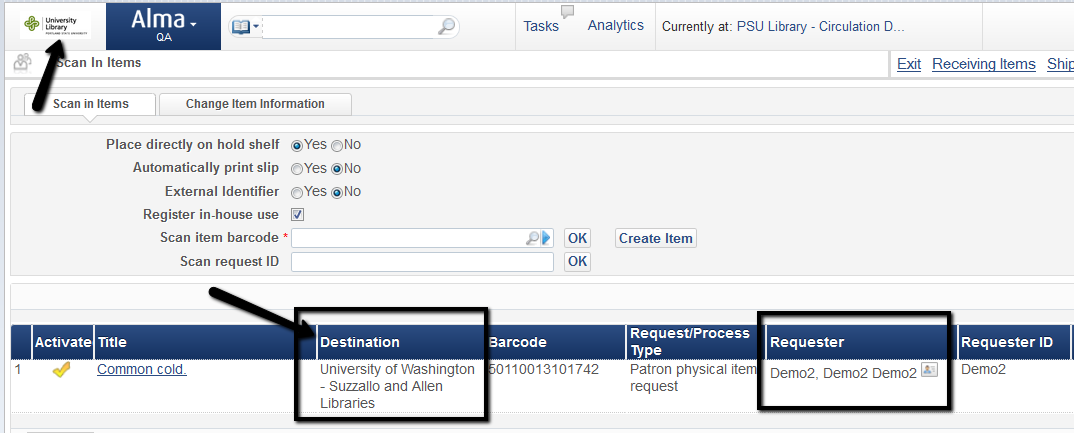 30
Request is Managed – U of W
When request is received at U of W, it is put on hold shelf
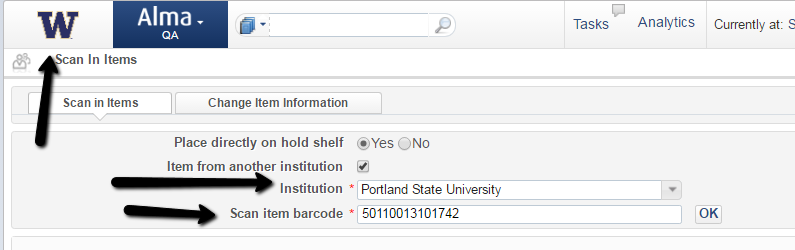 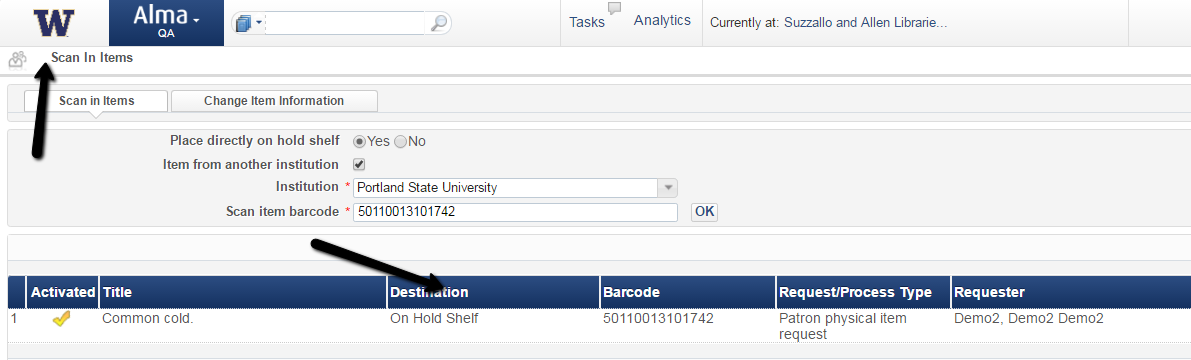 31
Request is Managed – U of W
Once requested item is on hold shelf, the borrowing request is considered completed
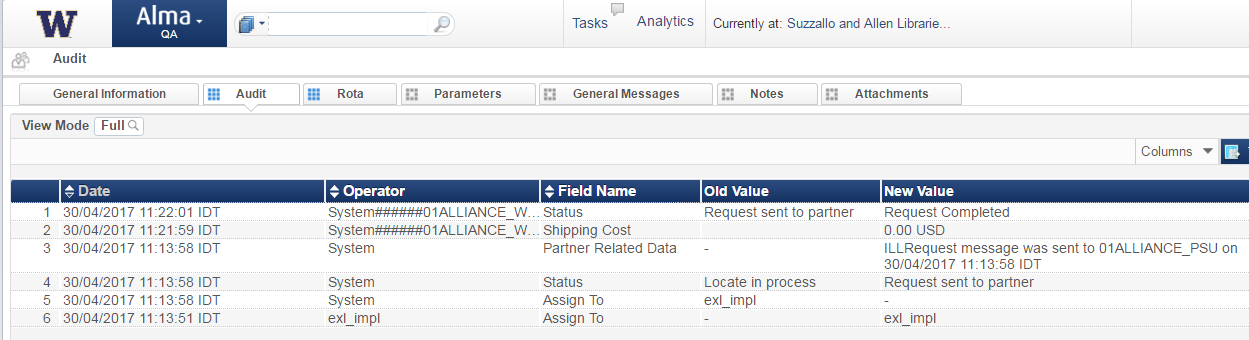 32
Loan is Managed – U of W
The item is then loaned to the U of W patron
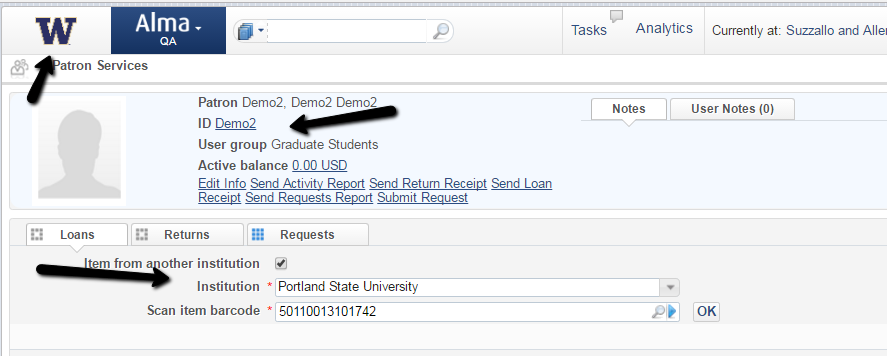 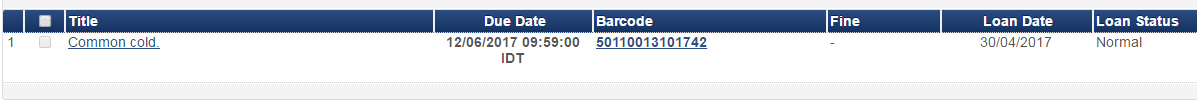 33
Loan is Managed – U of W
The item is then returned by the U of W patron
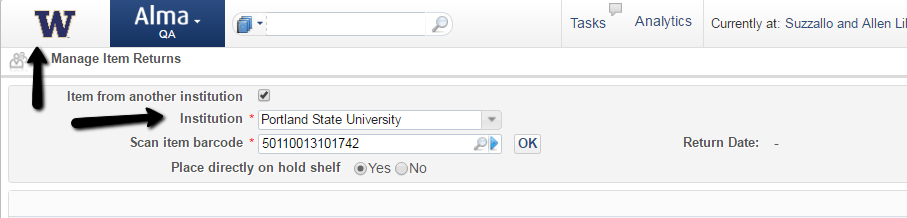 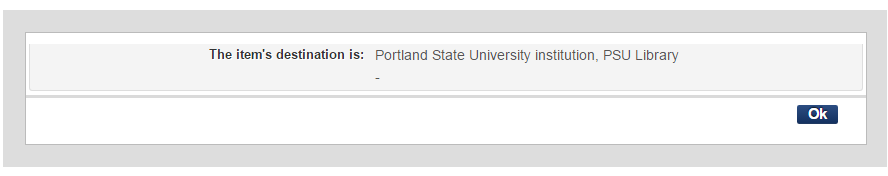 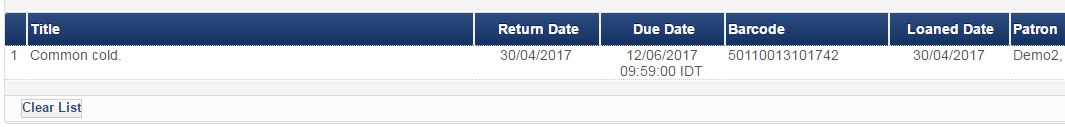 34
Loan is Managed – Portland State
Item is received back at Portland State and is reshelved
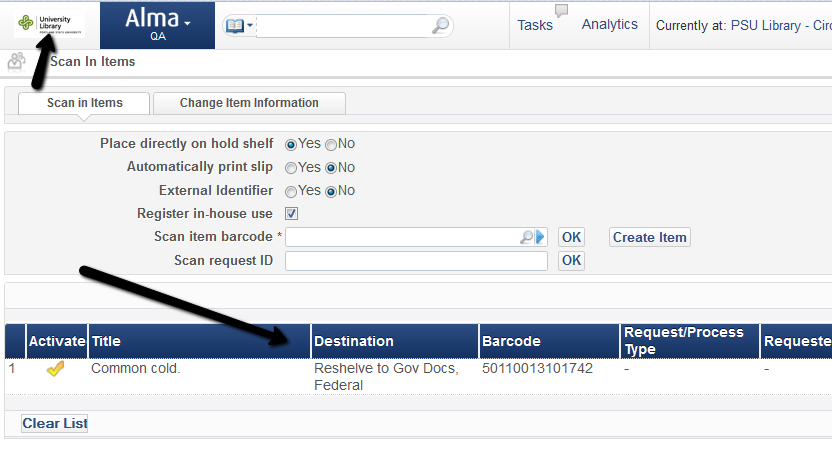 35
Workflow – Use Case III
36
User Case III
In this use case, patron from U of W will request a resource that is managed at the Network Zone, and has items at Portland State

The request will be rejected by Portland State, and will continue on in the rota to next partners
Placing the Request
The request will be placed as in the previous use cases, and created as a hold request at Portland State
On the borrower side (U of W), the request is a resource sharing request that has been sent to the Portland State Fulfillment Network Partner
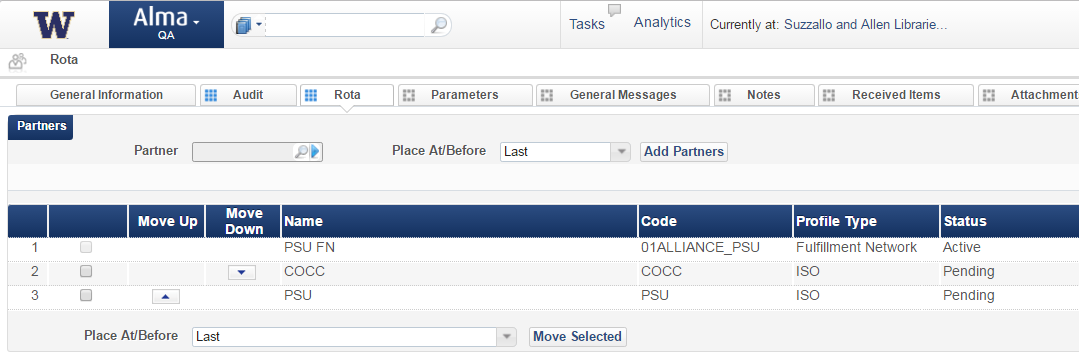 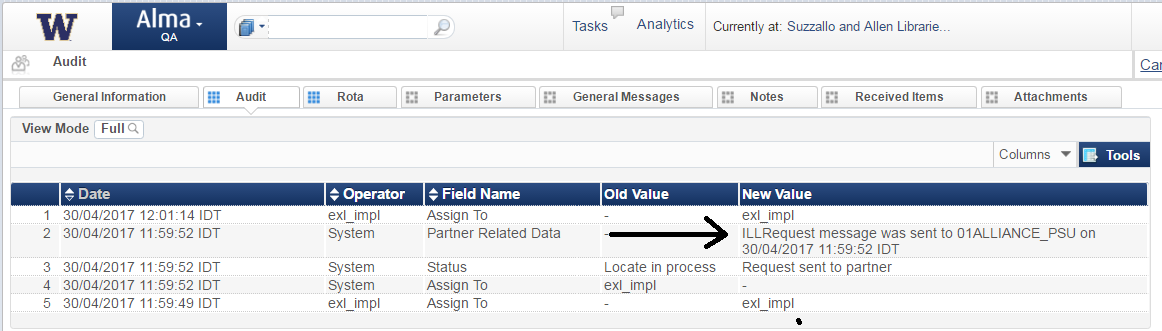 38
Rejecting the Request
On the Lender side (Portland State) the request is a hold request

The staff at Portland State may decide to cancel the request (for example because the item is not on the shelf)
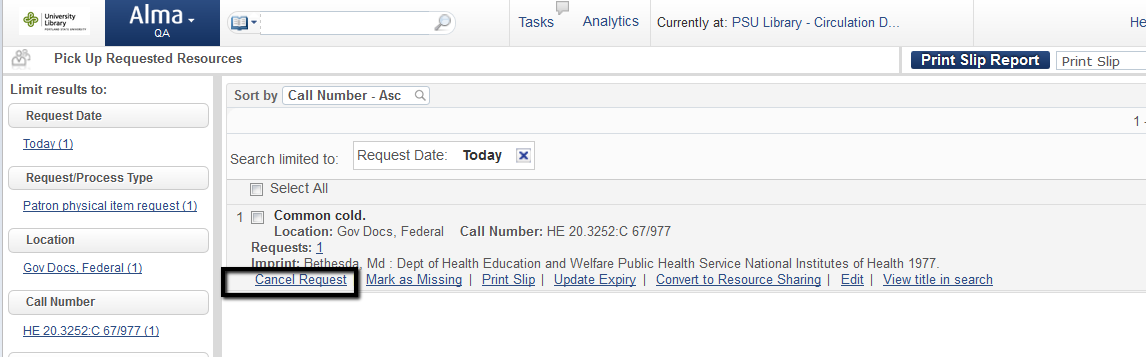 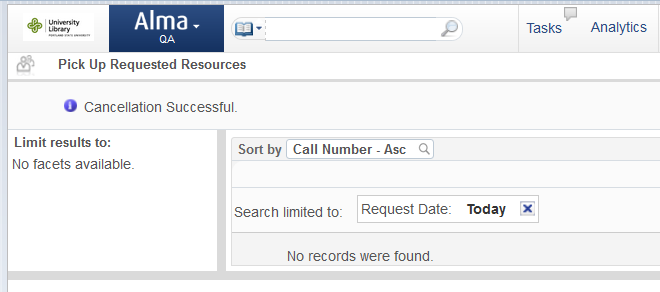 39
Rota is Activated
This will cause the rota on the borrower side to move on to the next partner in the rota, which may be another fulfillment network partner, or an ISO partner
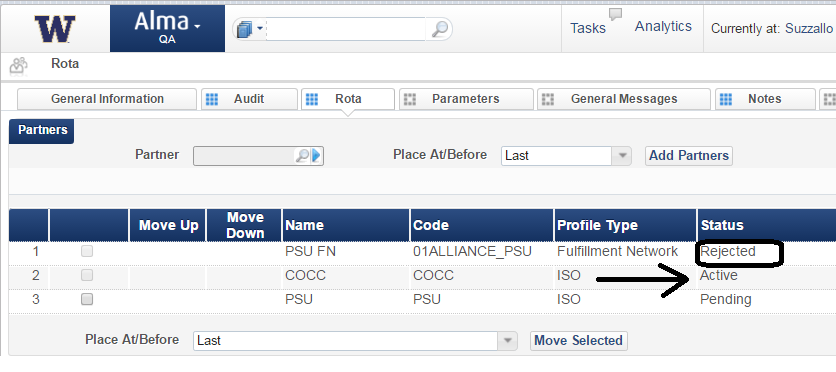 40
Rota is Activated
This will cause the rota on the borrower side to move on to the next partner in the rota, which may be another fulfillment network partner, or an ISO partner








The request will be fulfilled by another partner on the rota !
41
Moshe.shechter@exlibrisgroup.com
42